絵本・おもちゃは撤去しています
新型コロナウイルスの感染対策として
絵本・おもちゃは撤去
しております。
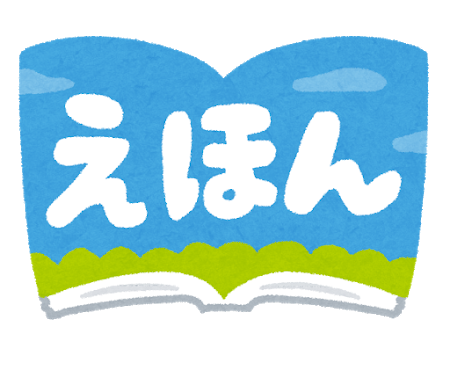 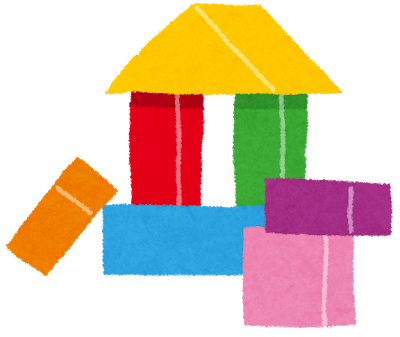 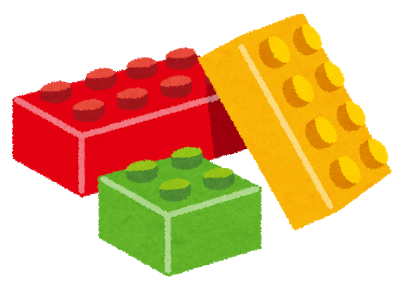 ご理解とご協力のほど、
何卒よろしくお願いいたします。
スタッフ一同
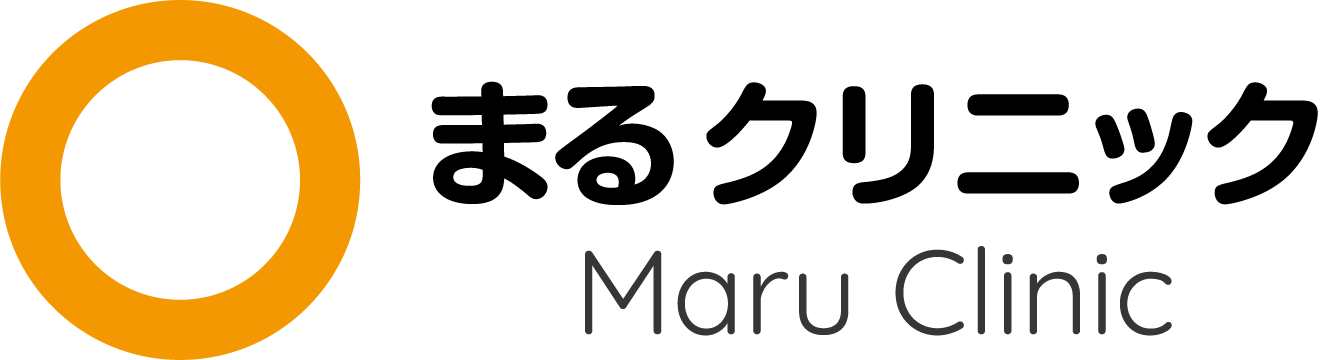